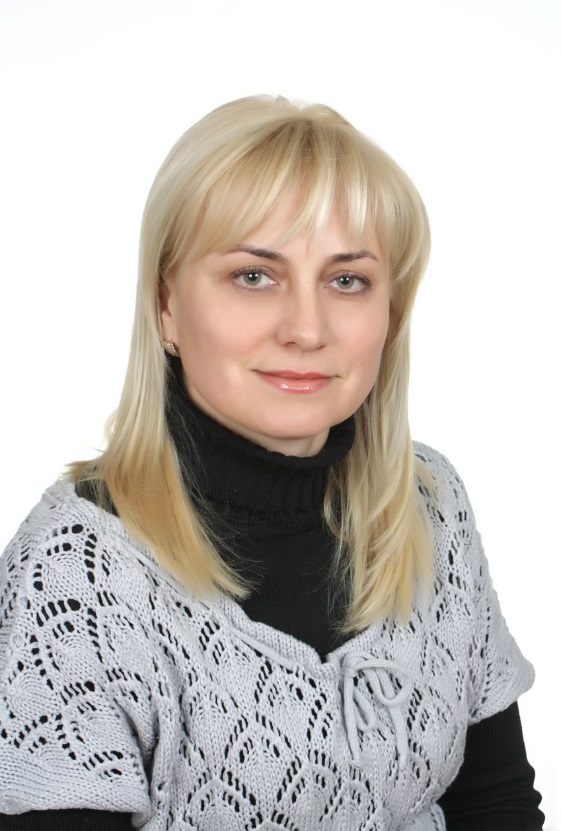 Школа стає справжнім осередком культури лиш тоді, коли в ній панують чотири культи: культ Батьківщини, культ людини, культ книжки та культ рідного слова.                                В. сухомлинський
Звіт директора НВК «Вашківецька гімназія ім. І. Бажанського» Гуйванюк Лілії Миколаївни перед громадськістю за 2016-2017 н. р.
Загальна інформація про навчальний заклад
Будівля прийнята в експлуатацію в 1989р.
Педагогічних працівників – 30
Обслуговуючого персоналу – 16 
Навчання завершили – 200 учнів
    (11 класів )
Середня наповнюваність класів – 
    17 учнів
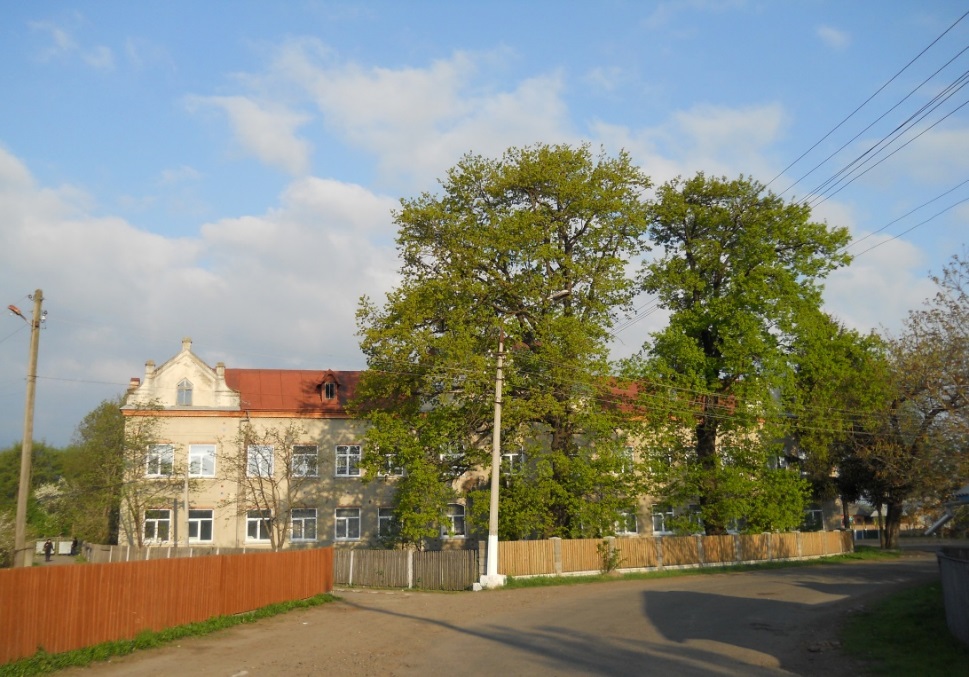 Кадрове забезпечення
спеціаліст вищої категорії – 15 чол.;
першої  - 5 чол.;
другої - 3 чол.;
спеціаліст  - 4 чол.
Вчитель-методист – 9 чол.
Середнє тижневе навантаження педагогічних працівників  18 год.
Методична робота
Розвиток особистісно-орієнтованої освіти шляхом формування інноваційного освітнього середовища, підвищення професійних та життєвих компетентностей учасників навчально-виховного процесу.
Проблема, над якою працює педколектив школи
Атестація 2016-2017 н.р.
У 2016/2017 н.р. проведено атестацію трьох педагогічних працівників, які  підтвердили кваліфікацію «спеціаліст вищої категорії»: Савчук Н.І., Савчук М.Д., Проскурняк Н.Г.,
підвищення науково – методичного рівня шляхом участі у семінарах.
Проведено  обласне методичне об’єднання вчителів інформатики.
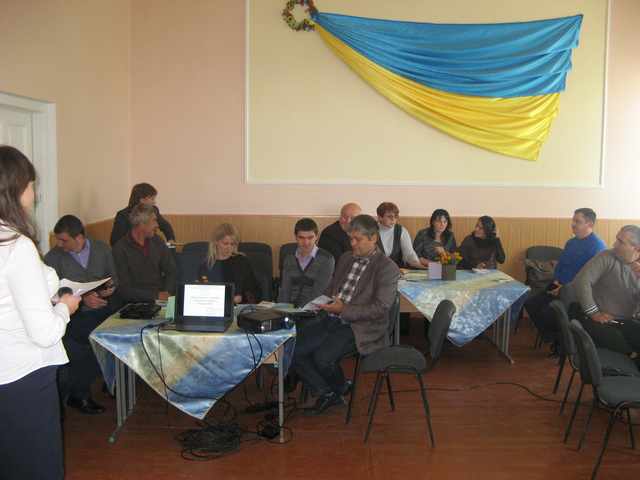 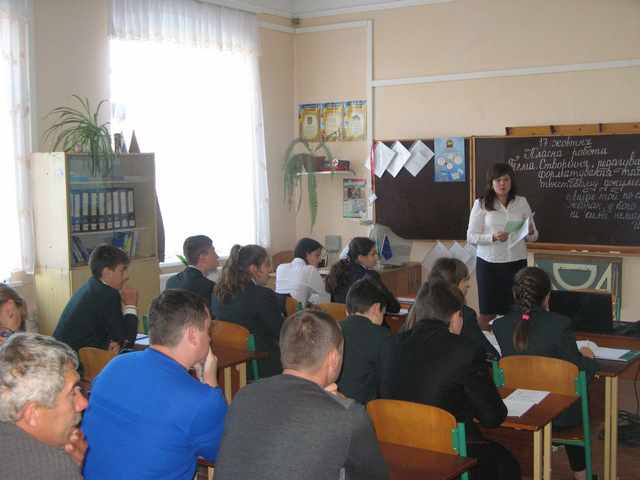 Навчальна діяльність учнів
До першого класу були залучені всі діти, яким виповнилось 6 років, а це 16 учнів. 
1 учениця здобуває освіту за індивідуальною формою навчання.
Учні нашої школи традиційно активні учасники міжнародних конкурсів
1.	Кенгуру (Всеукраїнський та Міжнародний конкурси юних знавців з математики) – 35 учасників;
2.	Бобер (Міжнародний конкурс юних знавців з інформатики) – 31 учасник; 
3.	Грінвіч (Міжнародний конкурс юних знавців з англійської мови) – 53 учасники;
Результати навчальних досягнень учнів за І семестр
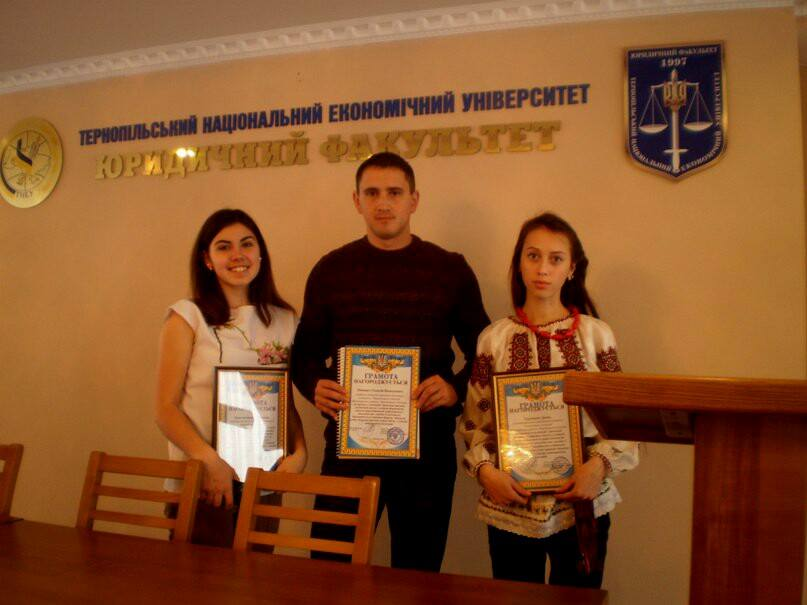 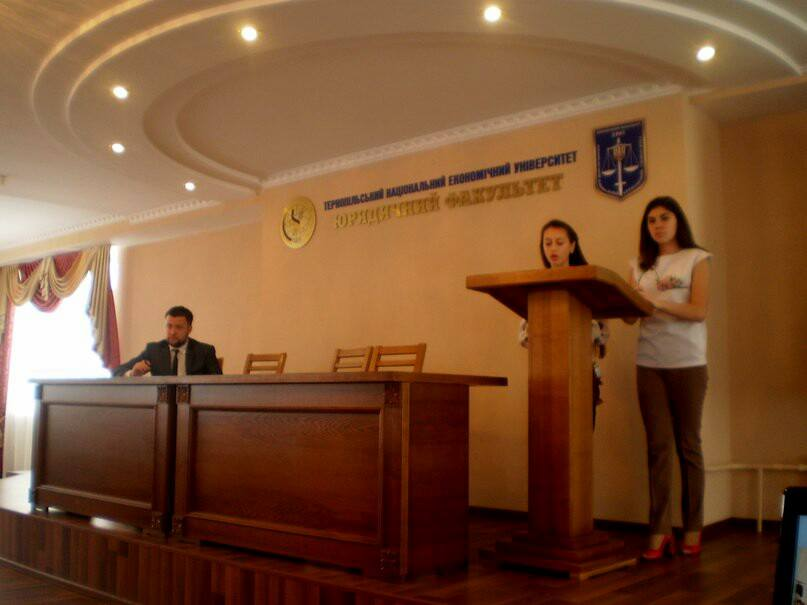 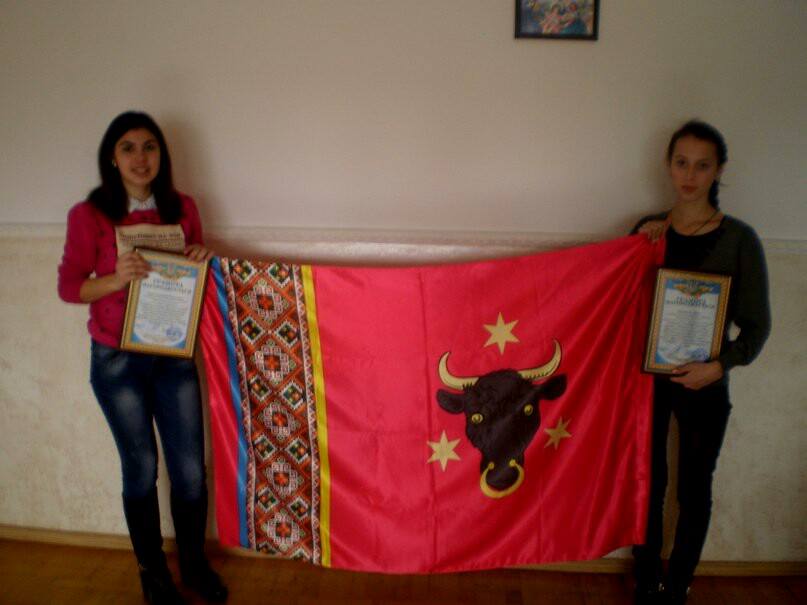 Х Всеукраїнський форум з правознавства "Формула успіху правової держави очима дітей". (грудень 2016 року)
Команда навчально-виховного комплексу "Вашківецька гімназія ім. Бажанського" підготувала і представила проект на тему: "Право нації на самовизначення. За що і чому я люблю Україну". 
Журі високо оцінило роботу команди та нагородили грамотами за  ЗРАЗКОВИЙ ПРОЕКТ.
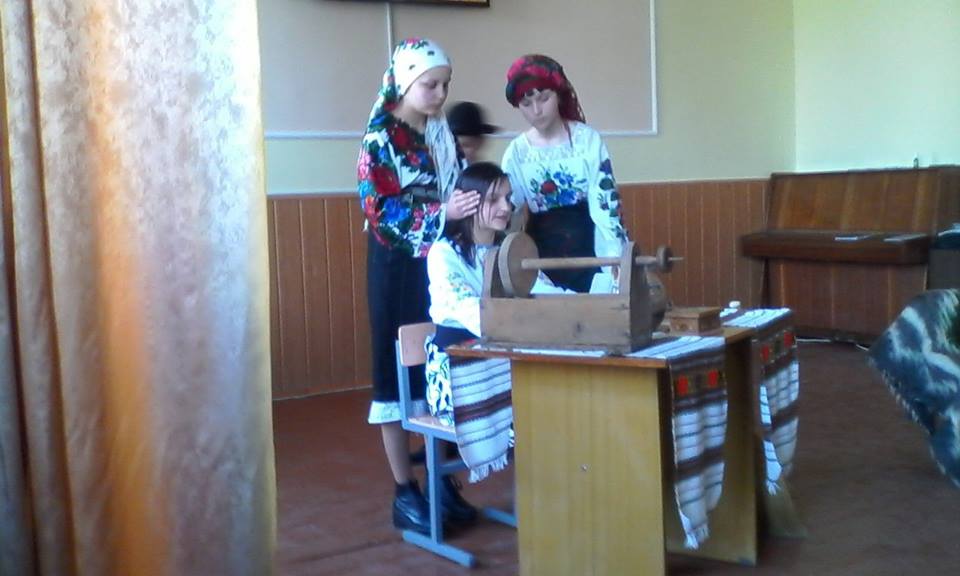 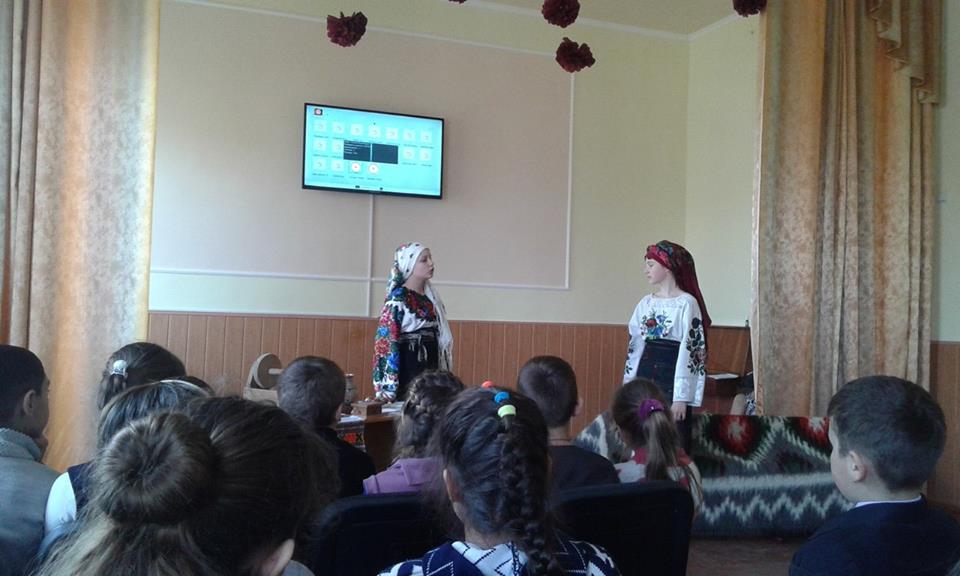 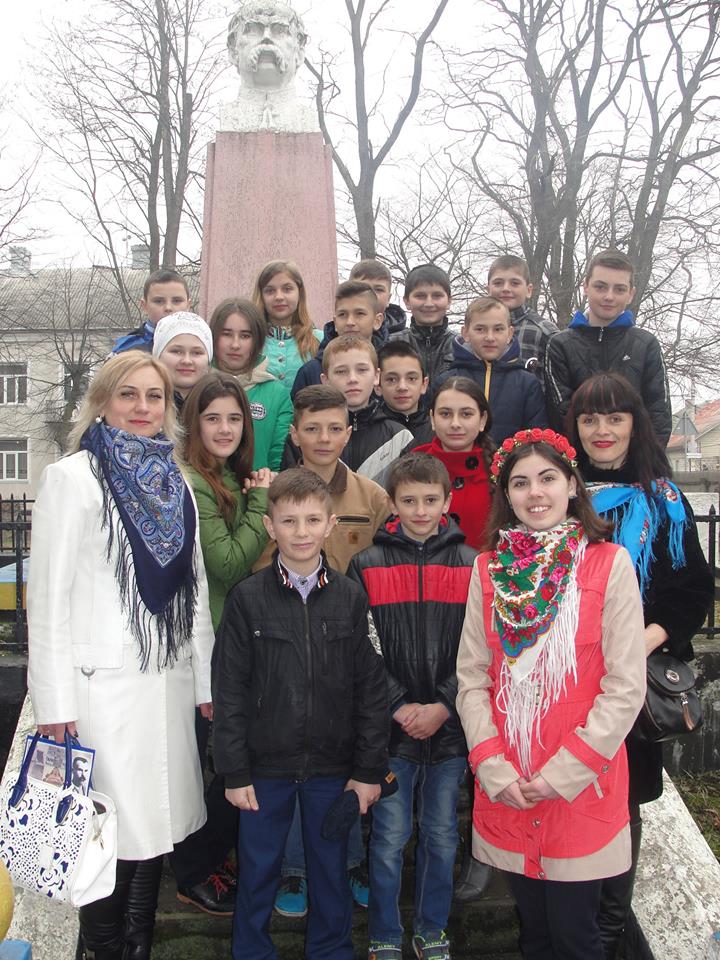 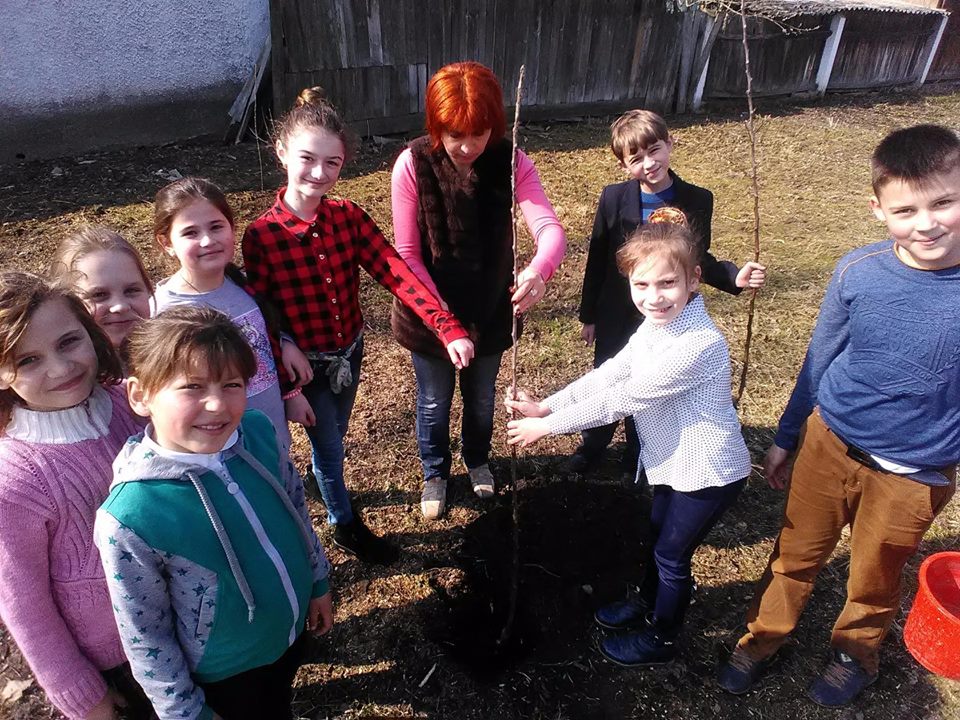 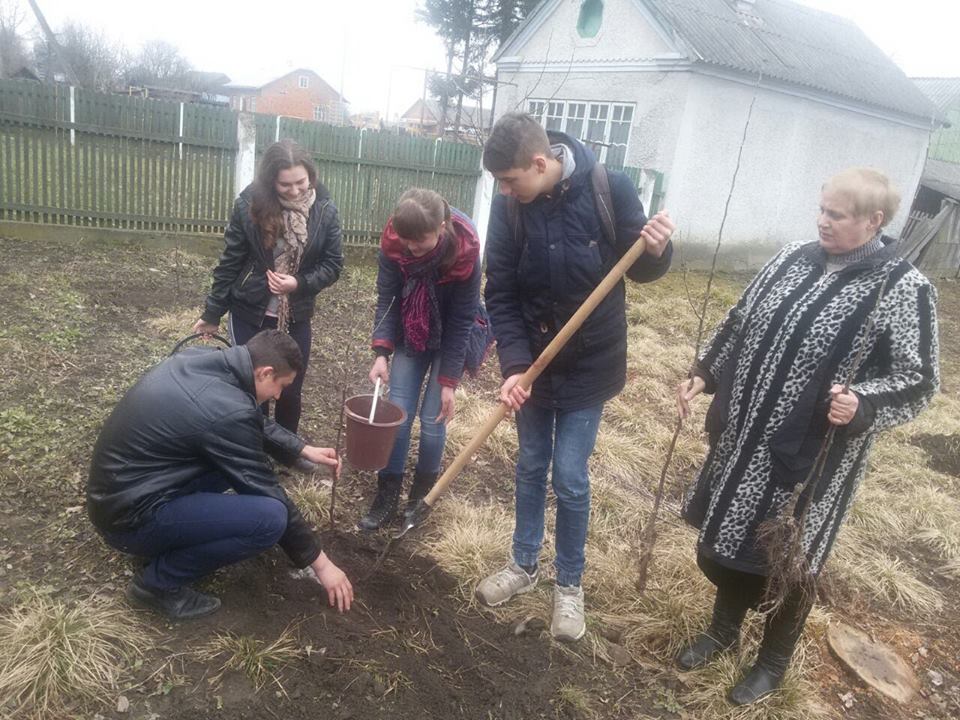 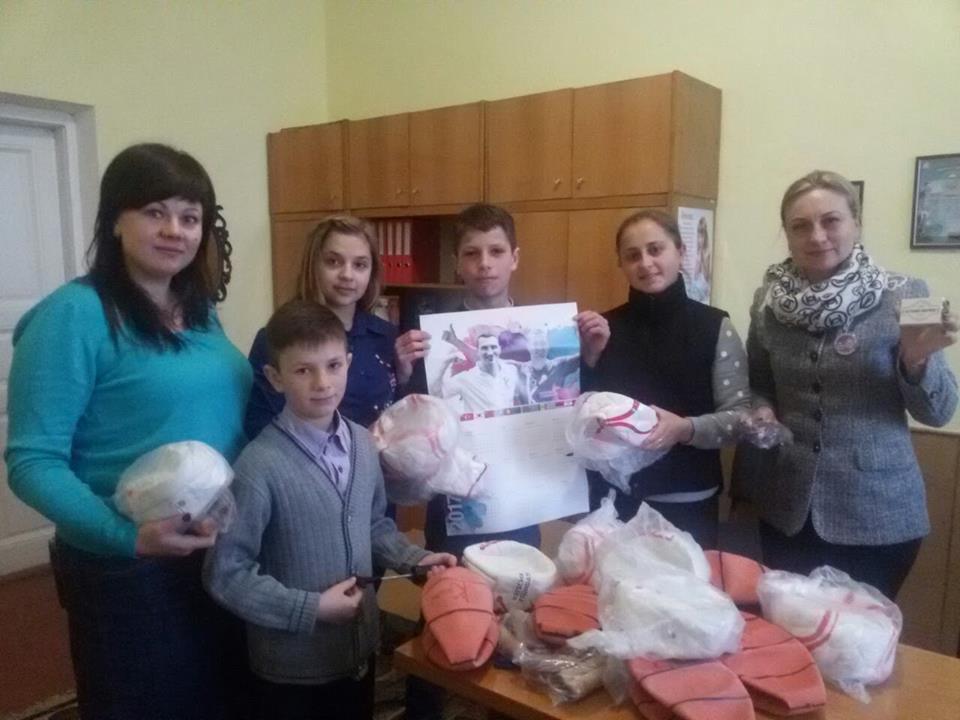 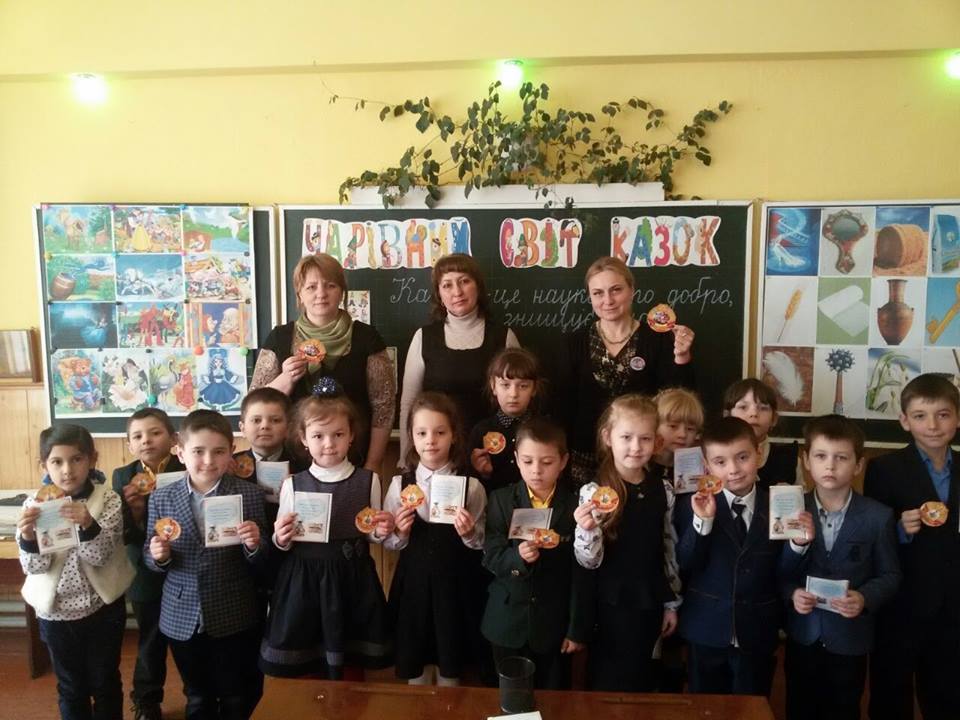 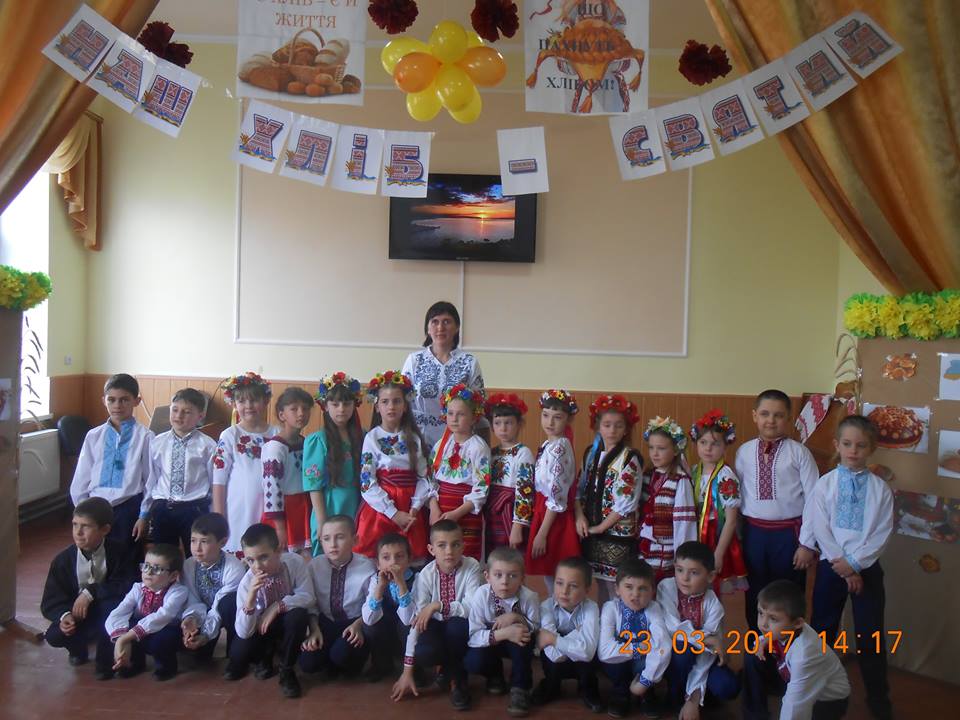 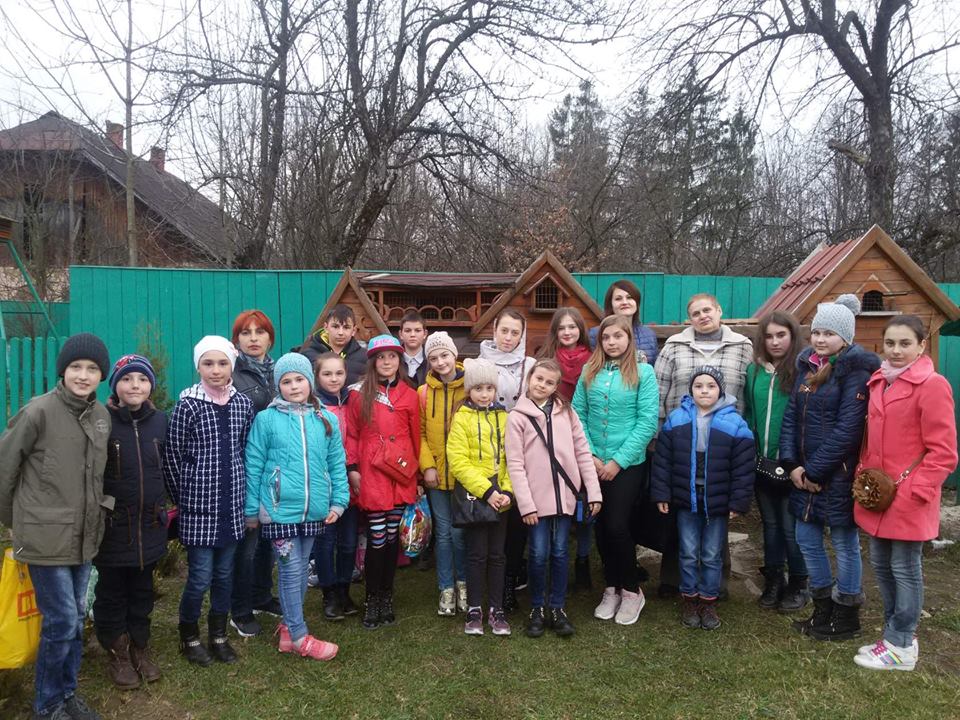 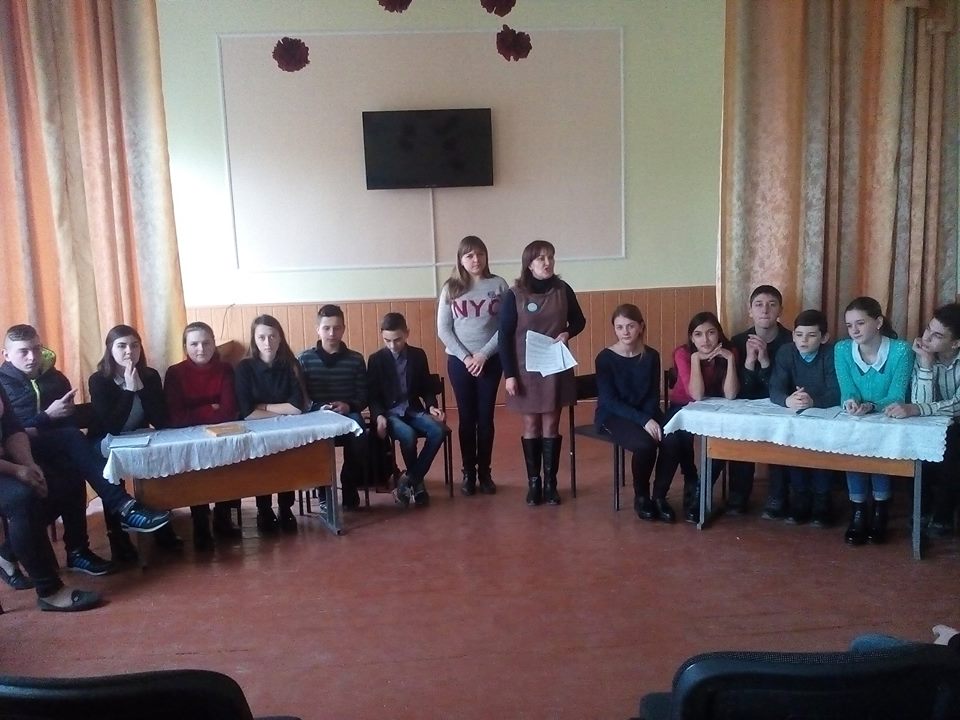 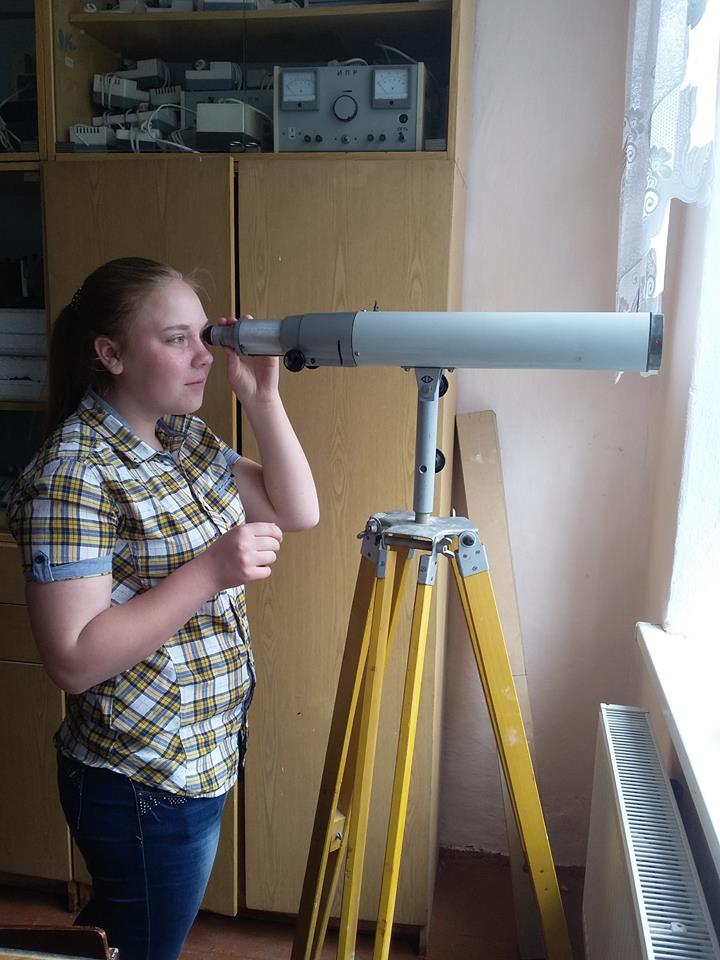 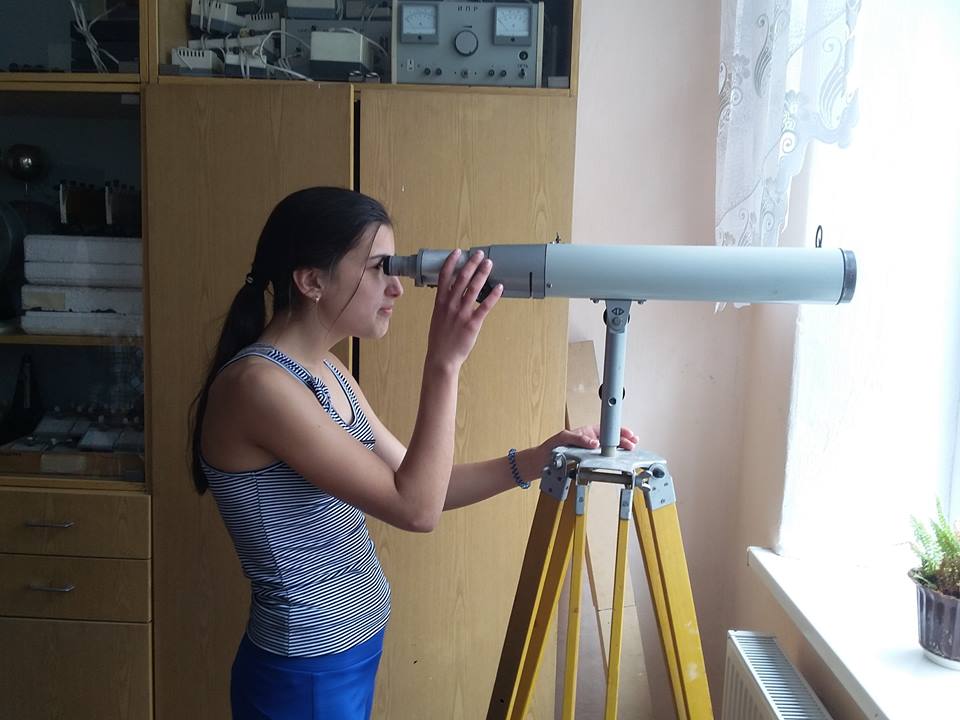 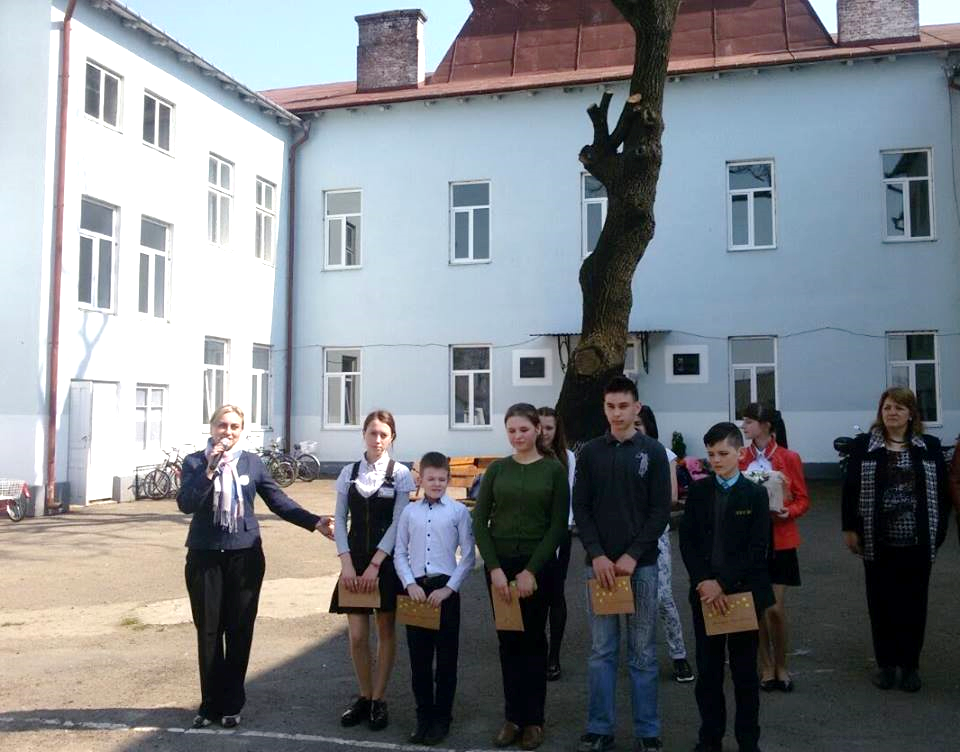 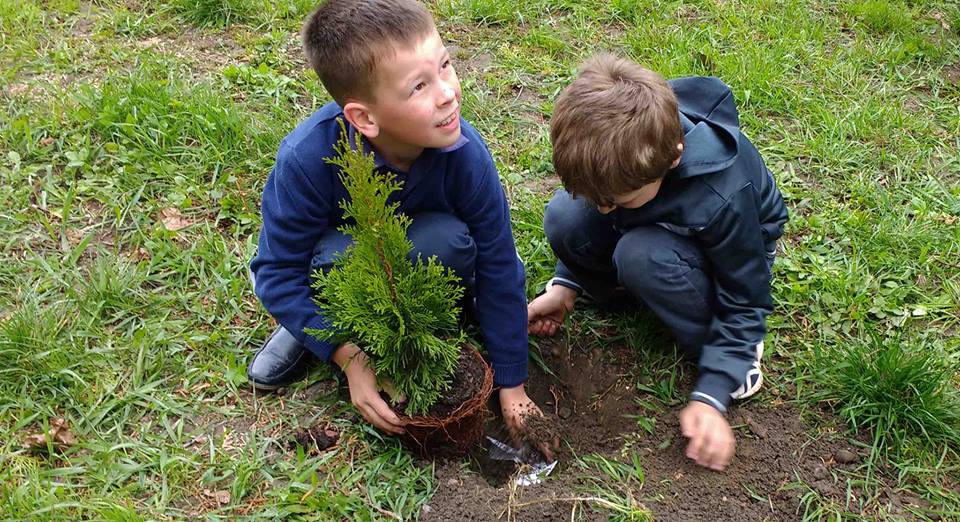 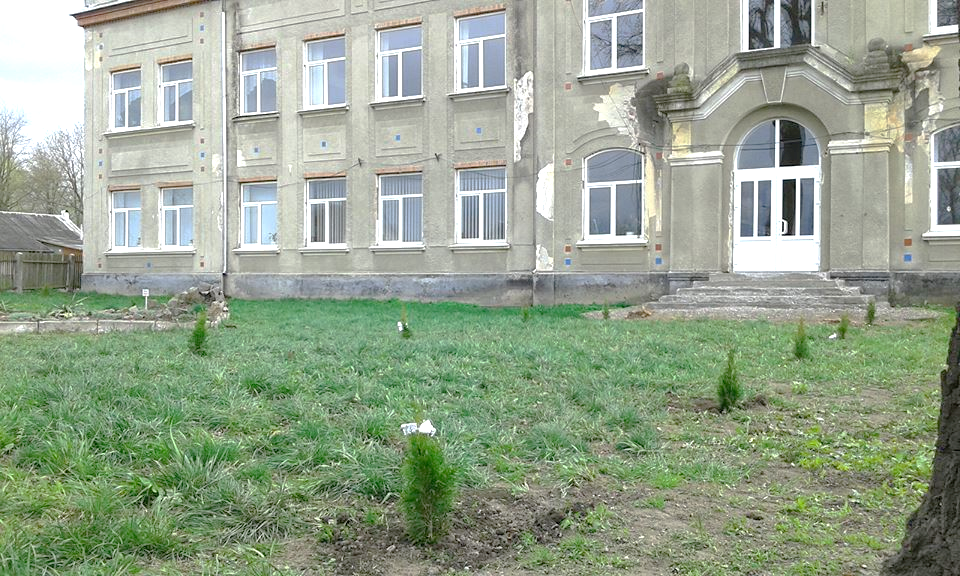 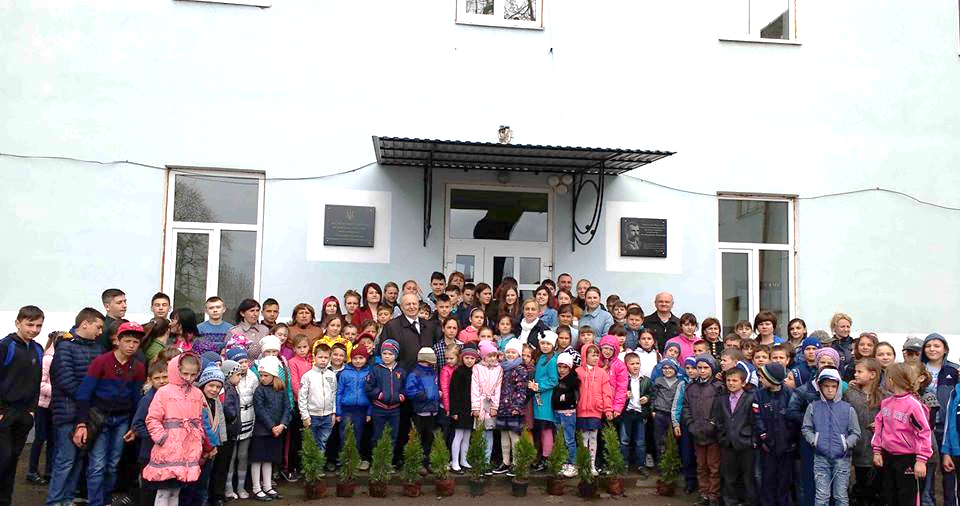 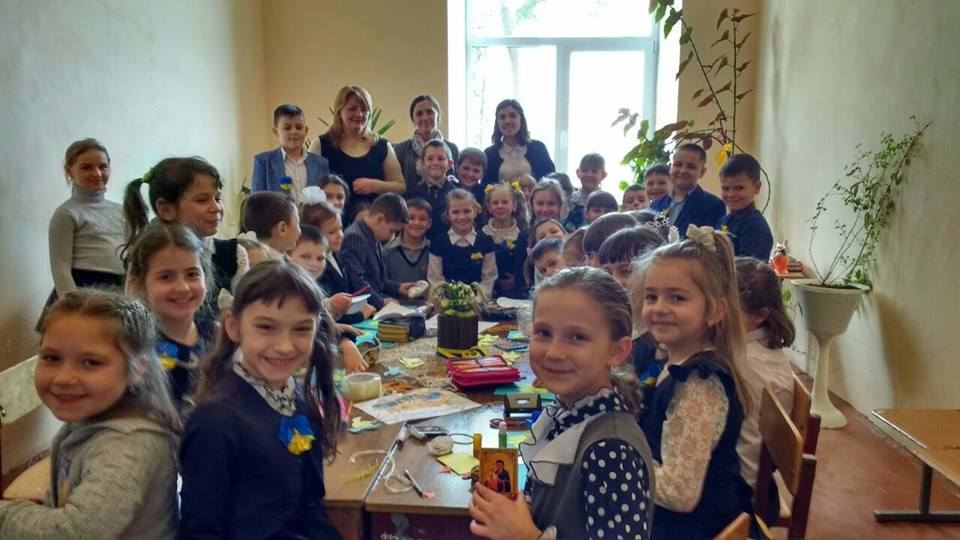 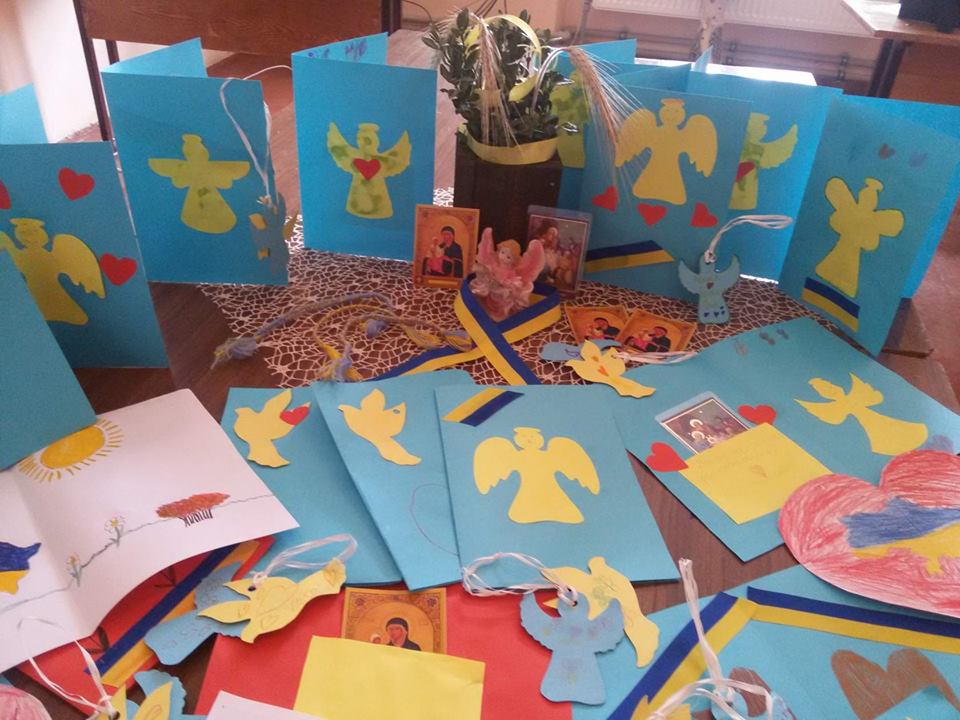 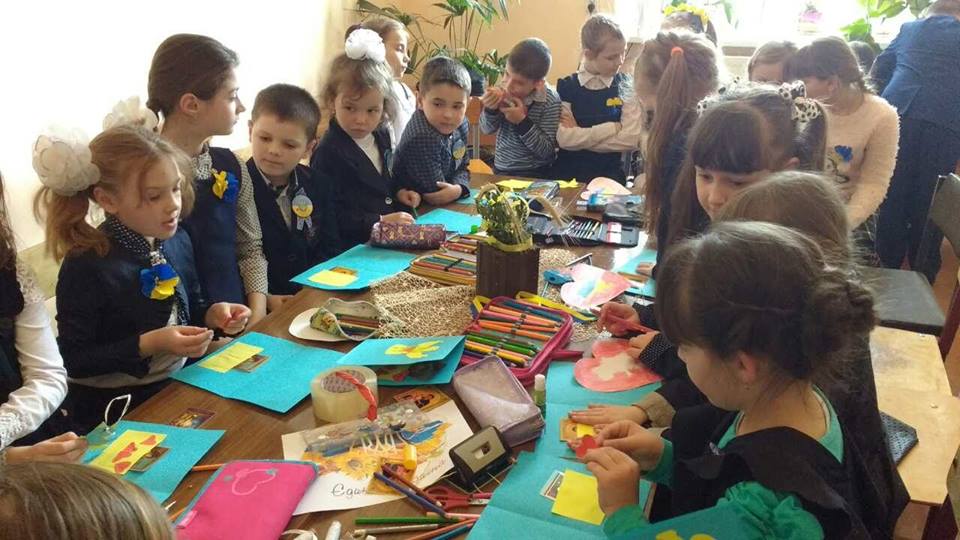 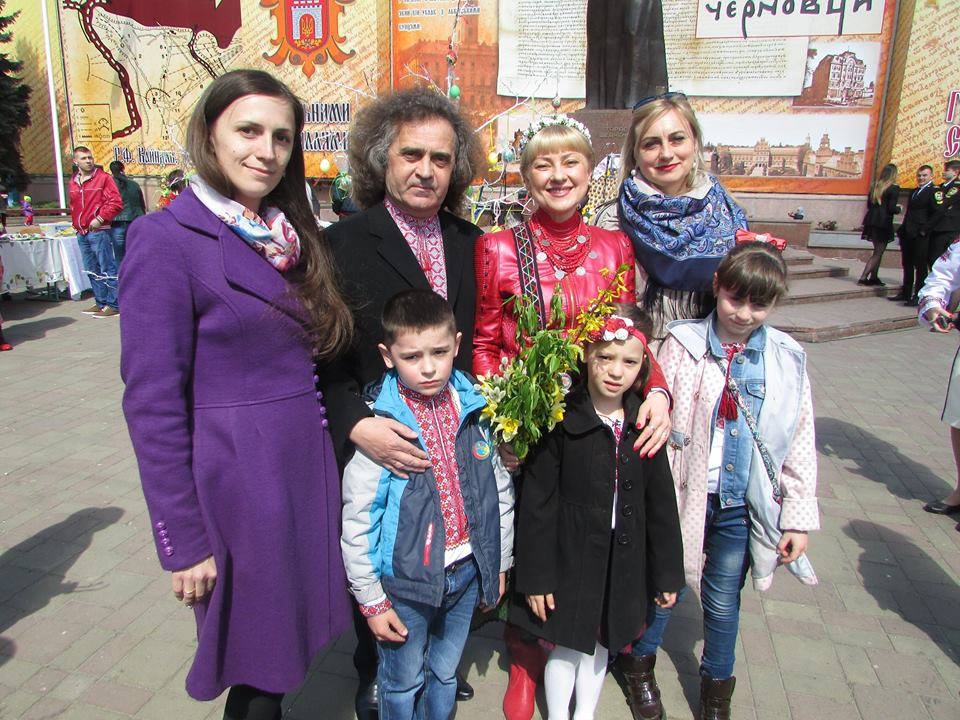 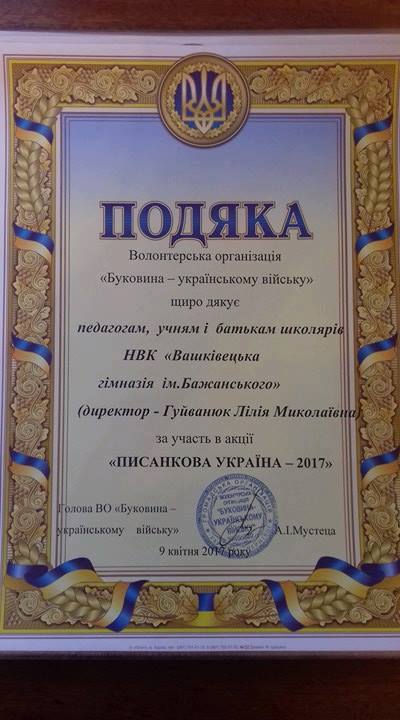 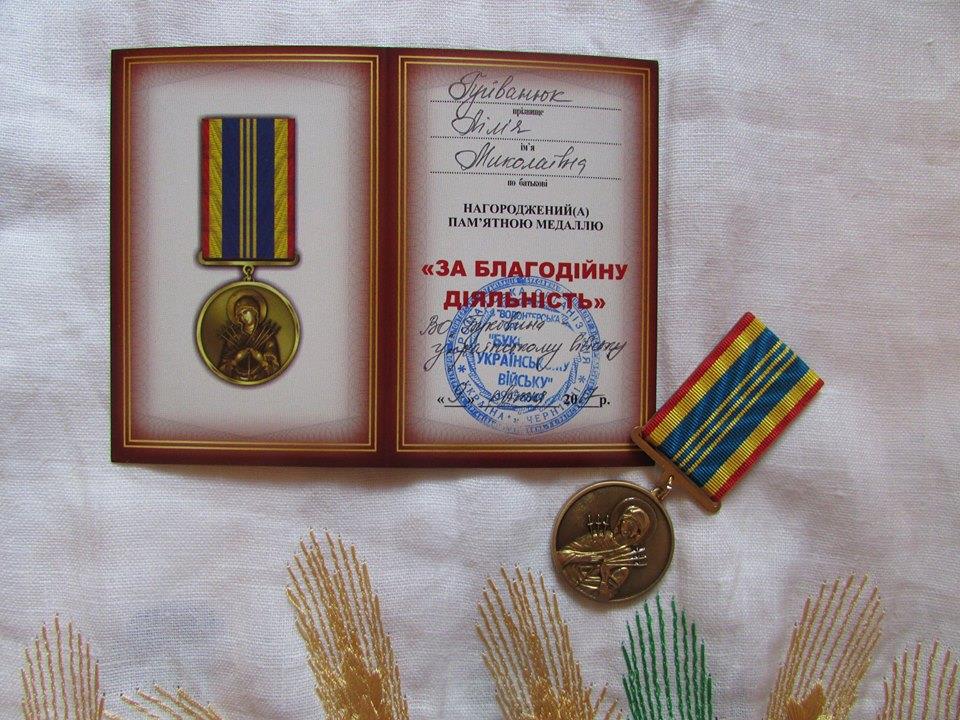 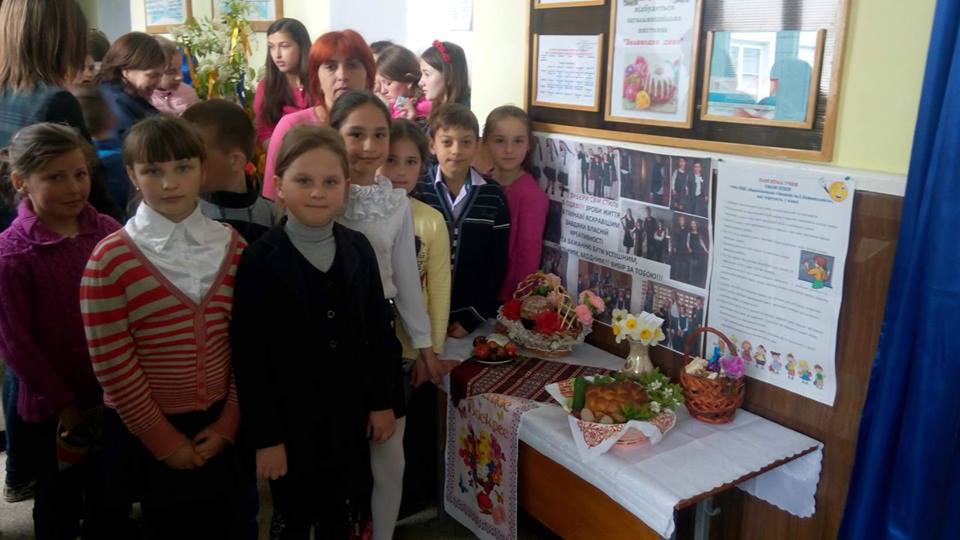 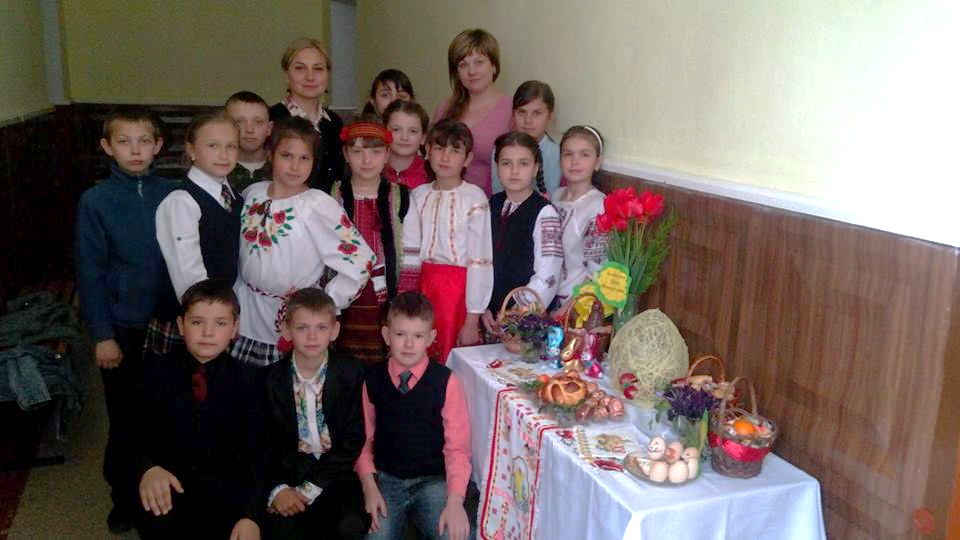 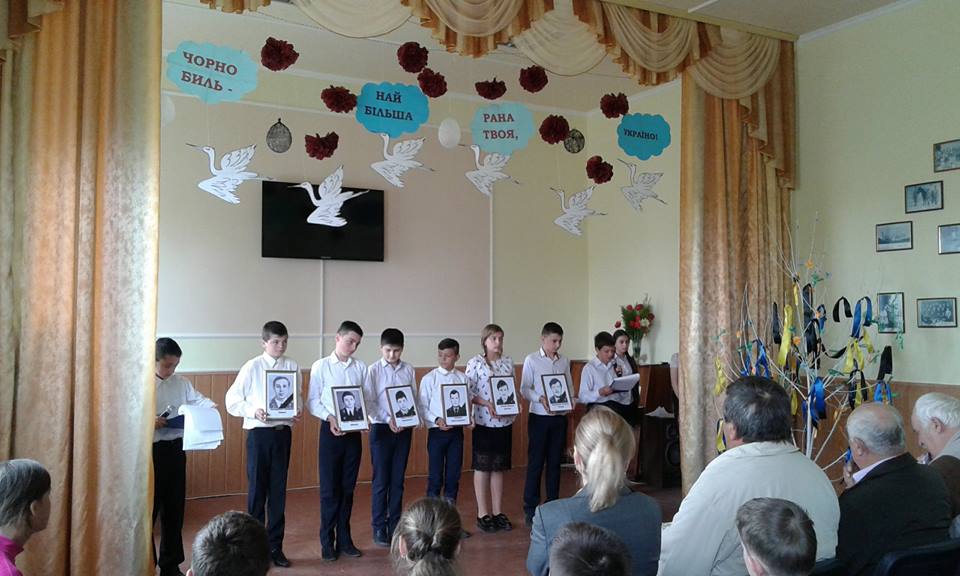 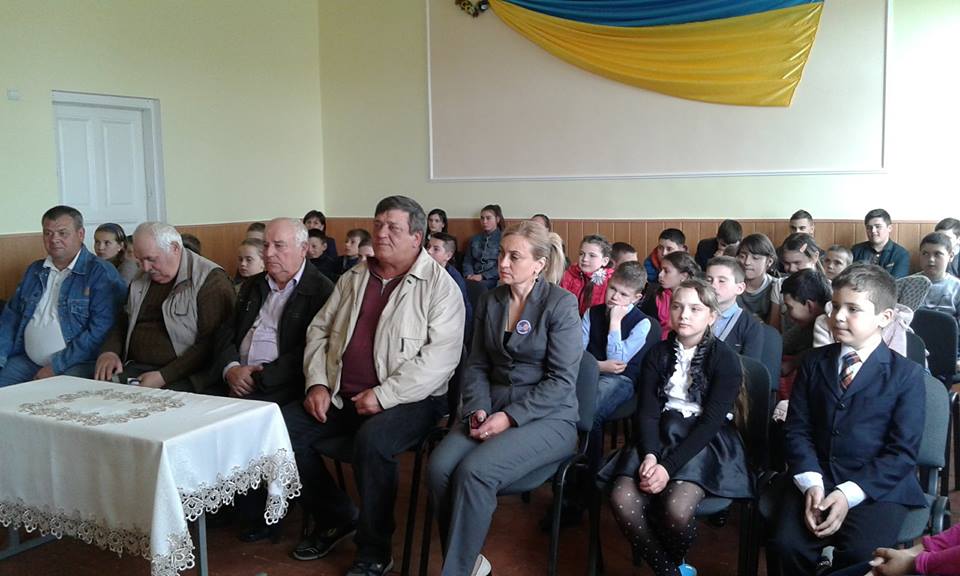 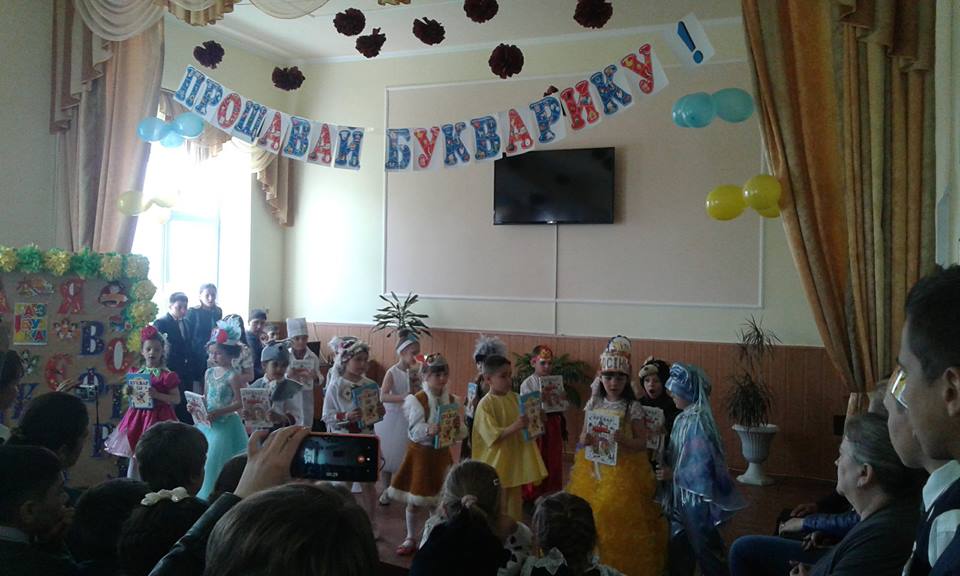 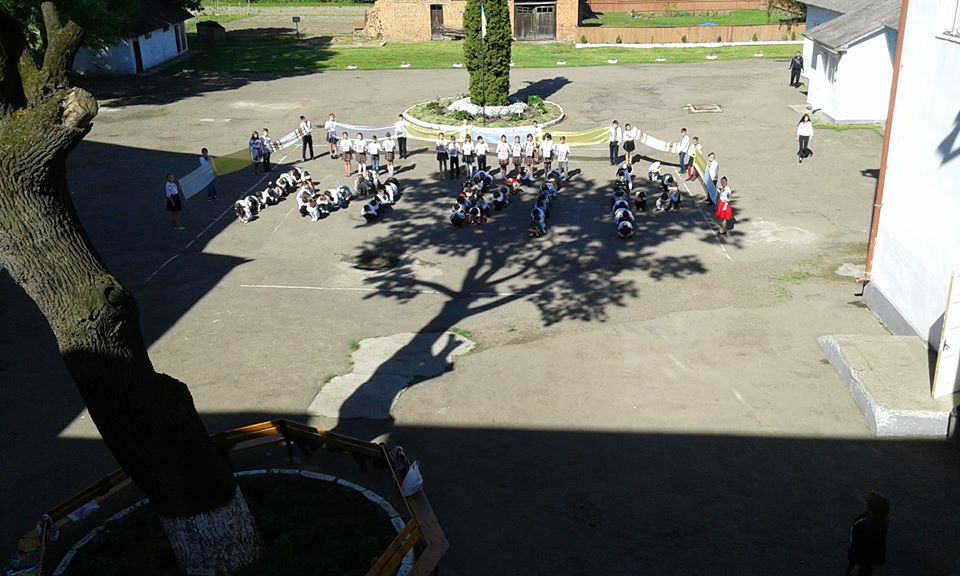 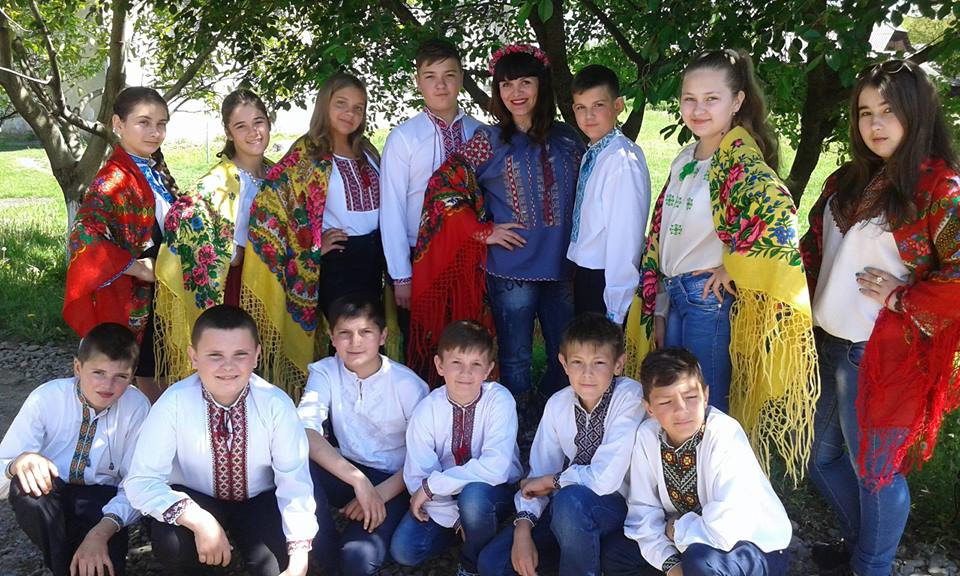 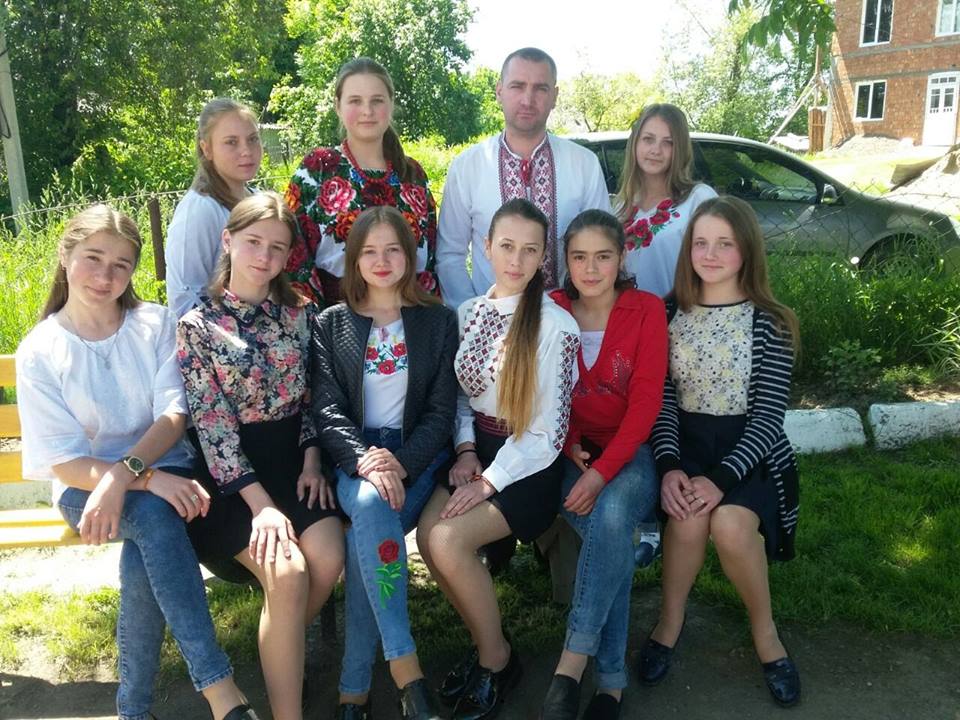 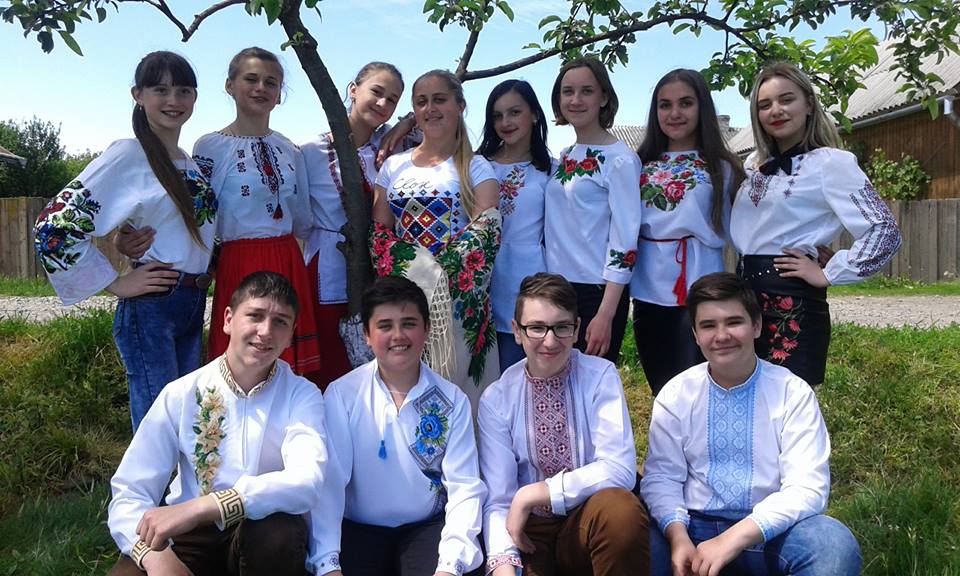 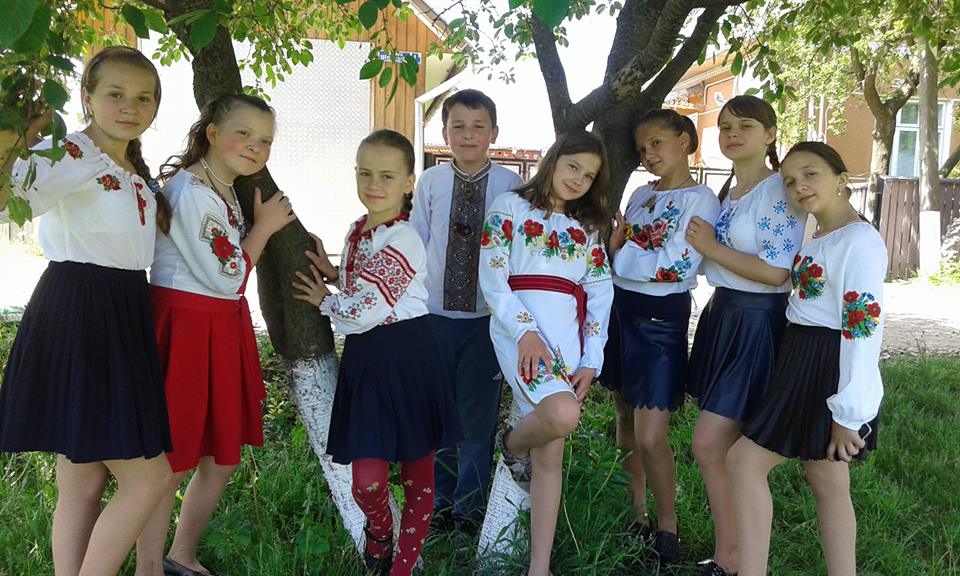 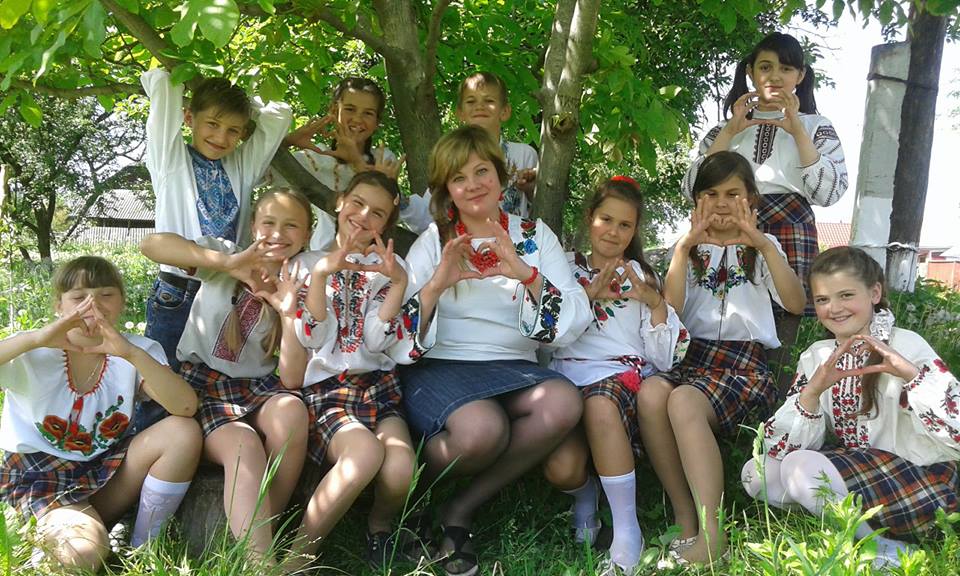 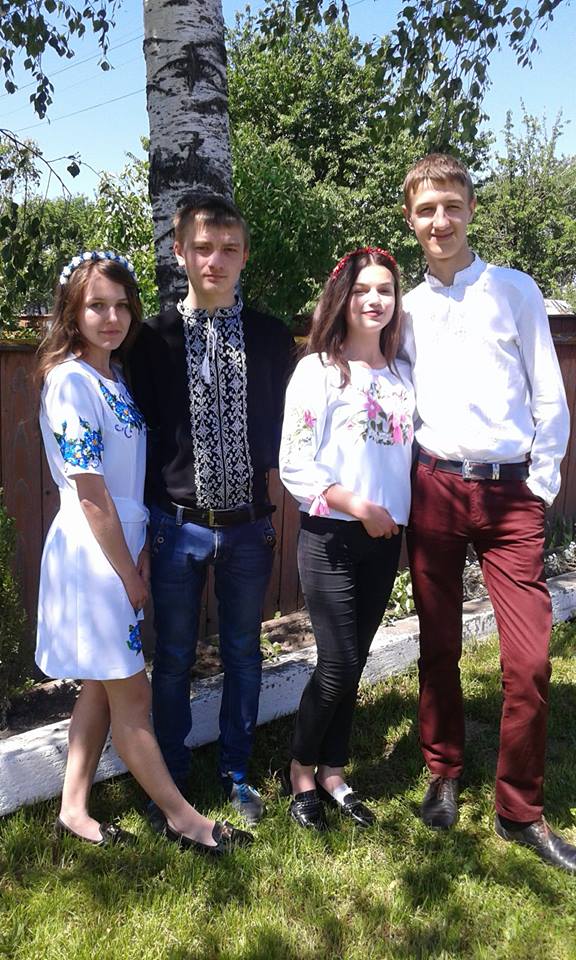 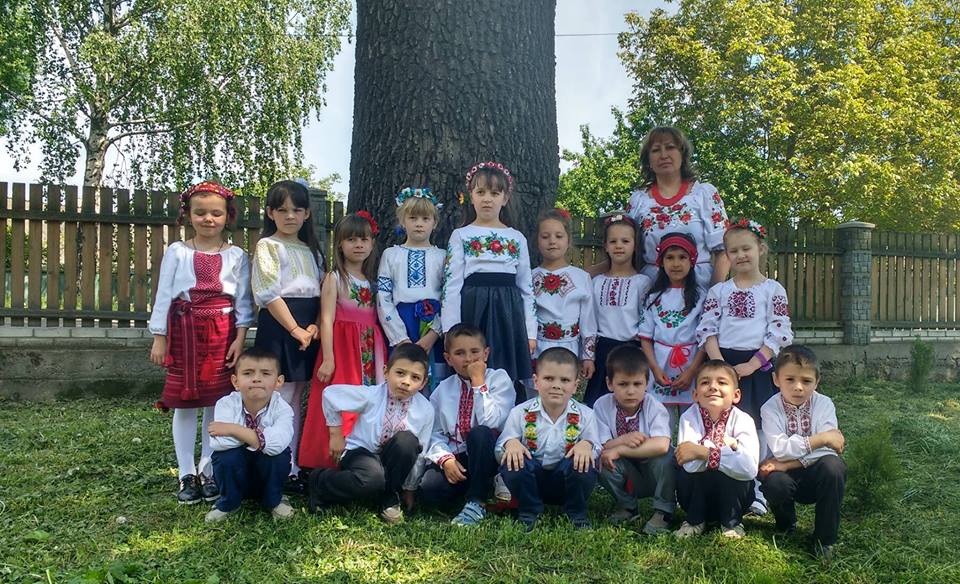 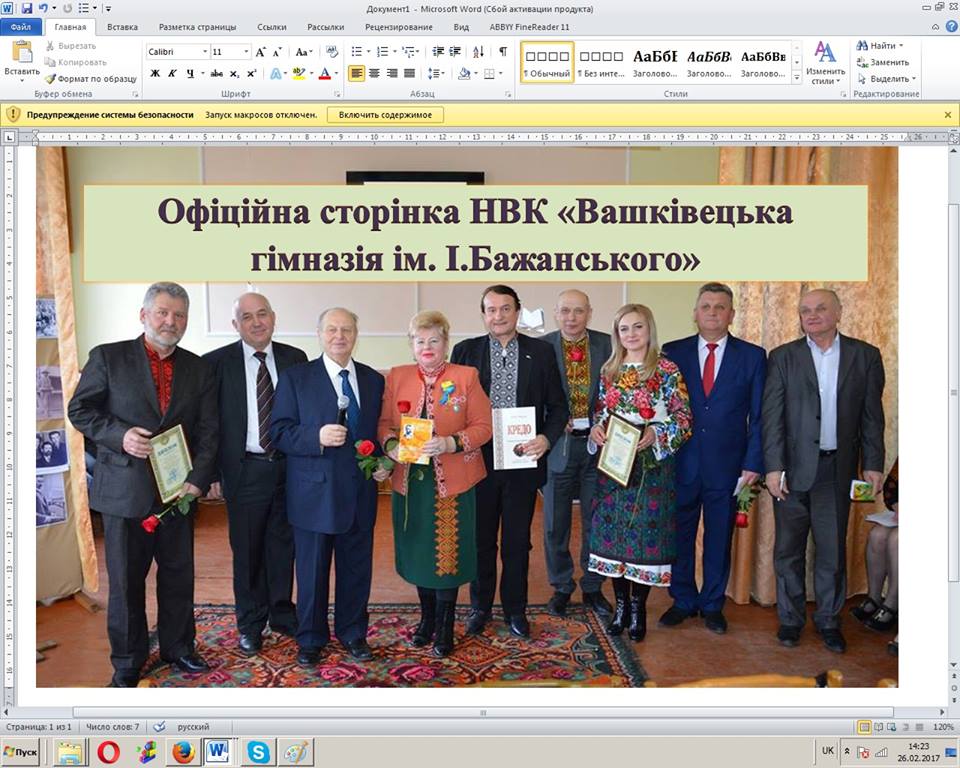 перспективне планування на 2016/2021 н.р.
(витяг з протоколу №2 загальношкільних батьківських зборів від 15.02.2017)
Співпраця з батьками
СІМ БАТЬКІВСЬКИХ ЗАПОВІДЕЙ
1. Не вважайте дитину своєю власністю – вона Божа.
2. Любіть її такою, якою вона є, навіть якщо вона не талановита, не в усьому досягає успіху....
3. Не очікуйте, що вона виросте саме такою, якою хочете ви, - допоможіть їй стати собою.
4. Запам’ятайте: найголовніший ваш обов’язок – розуміти й втішити.
5. Не переймайтесь, якщо не можете чогось зробити для сина чи дочки. Найгірше, якщо можете, але не робите.
6. Усвідомте: для дитини зроблено замало, якщо зроблено не все.
7. Не очікуйте на вічну вдячність: ви дали життя своїй дитині, вона віддячить вашим онукам.
Дякую за увагу!!!